МАСЛЕНИЦА
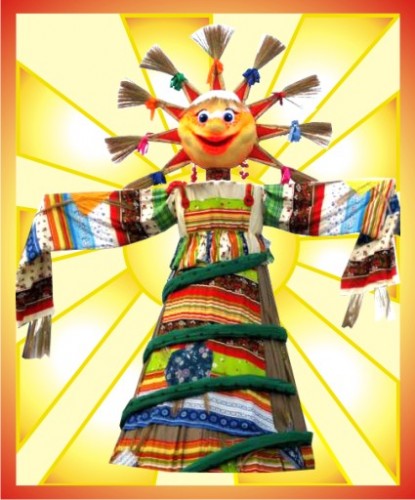 Воспитатель:
Тарасова Н.П.
Март 2016г.
Скоморохи молодцы!
Ай, какие удальцы!
С ними было весело,
С ними пели песни мы.
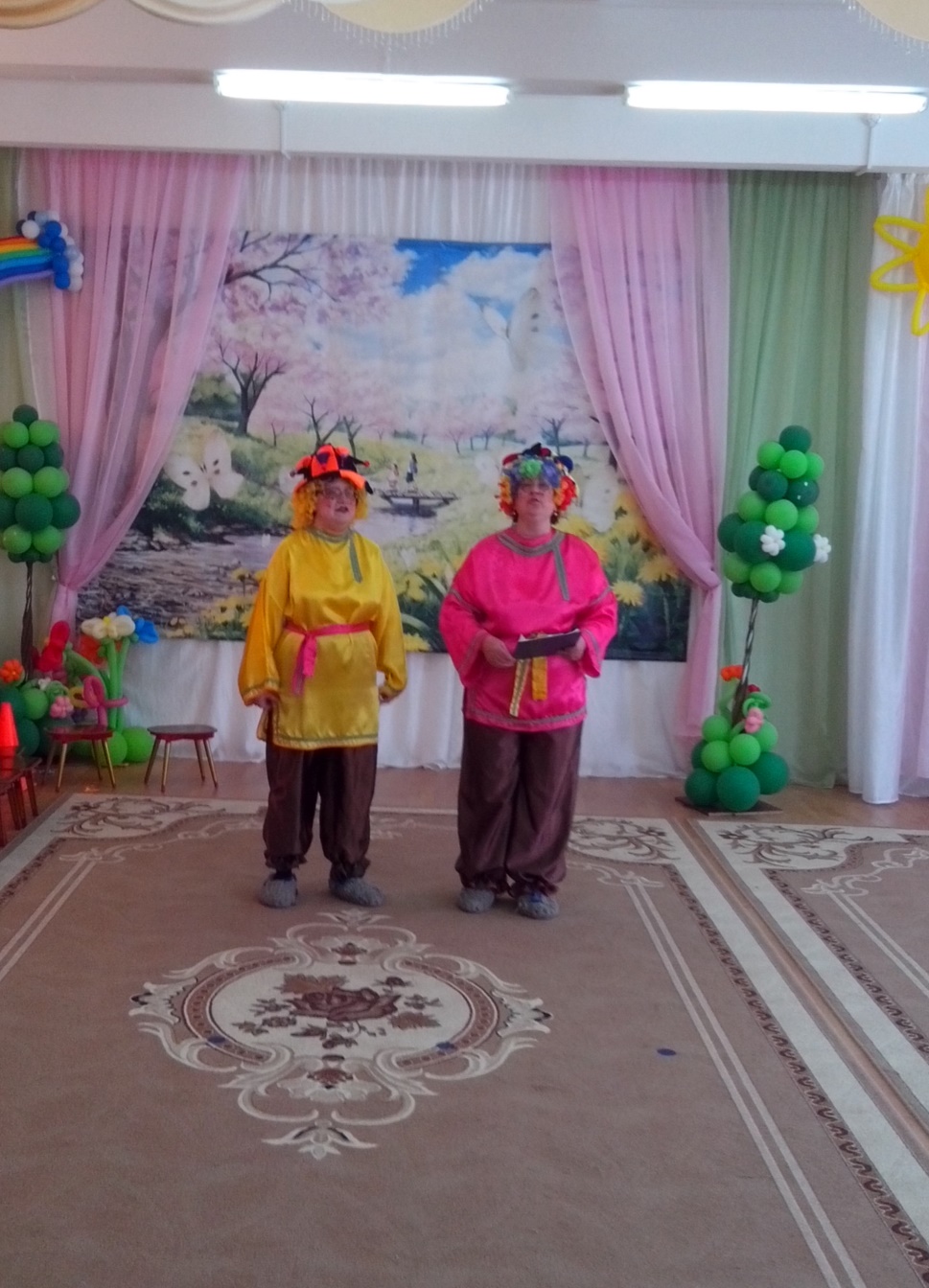 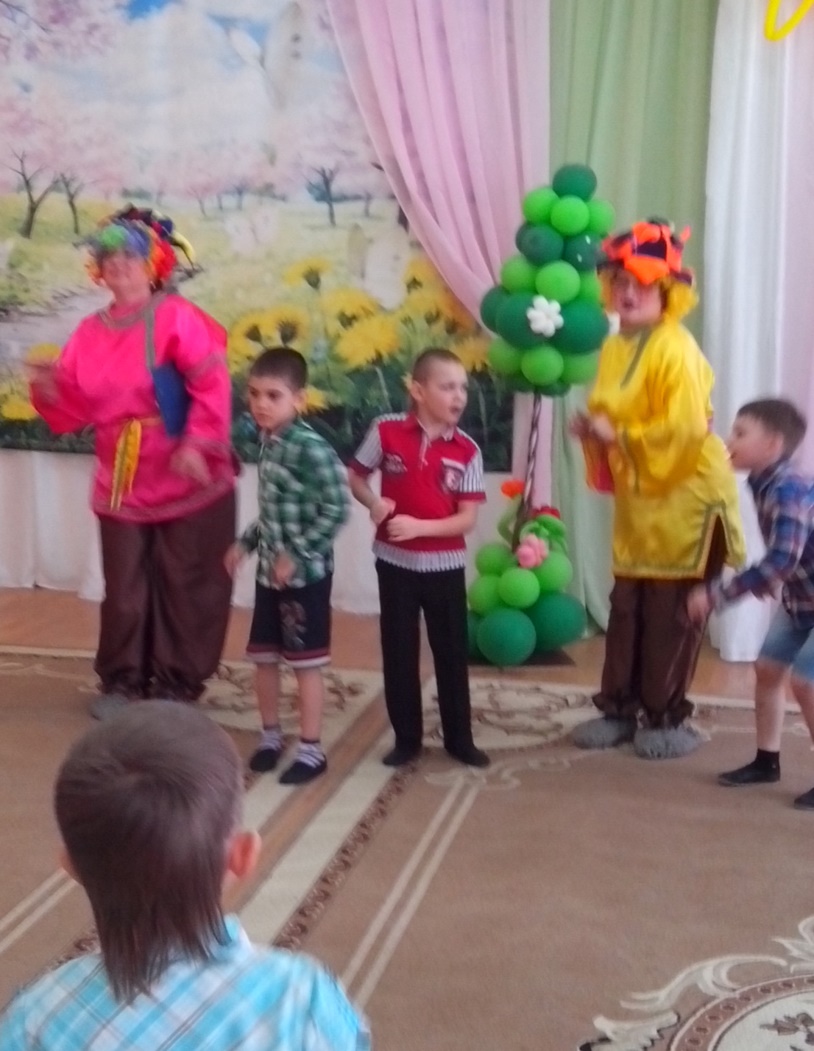 На команды поделили,
Правило нам объяснили.
Прыгаем через костер,
Нас не обожжет огонь!
Мы девчонок покатали,
Посмеялись от души.
В догонялки поиграли,
Все забавы хороши!
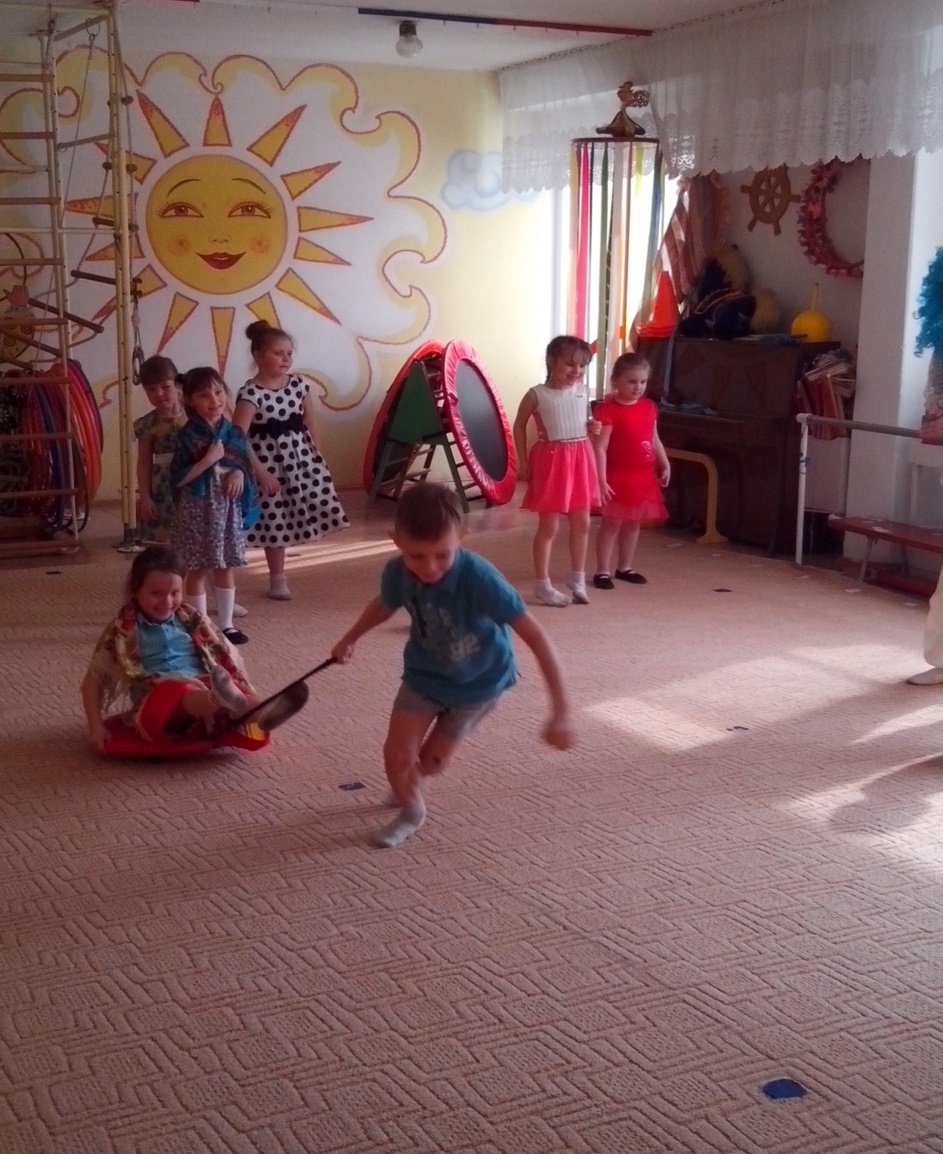 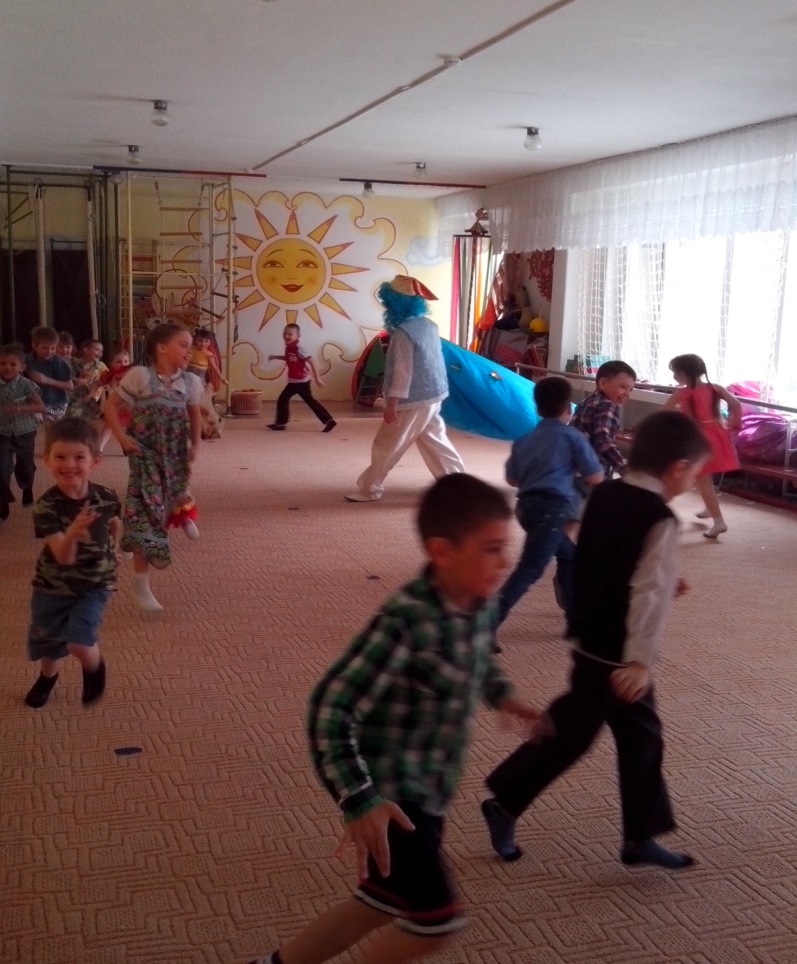 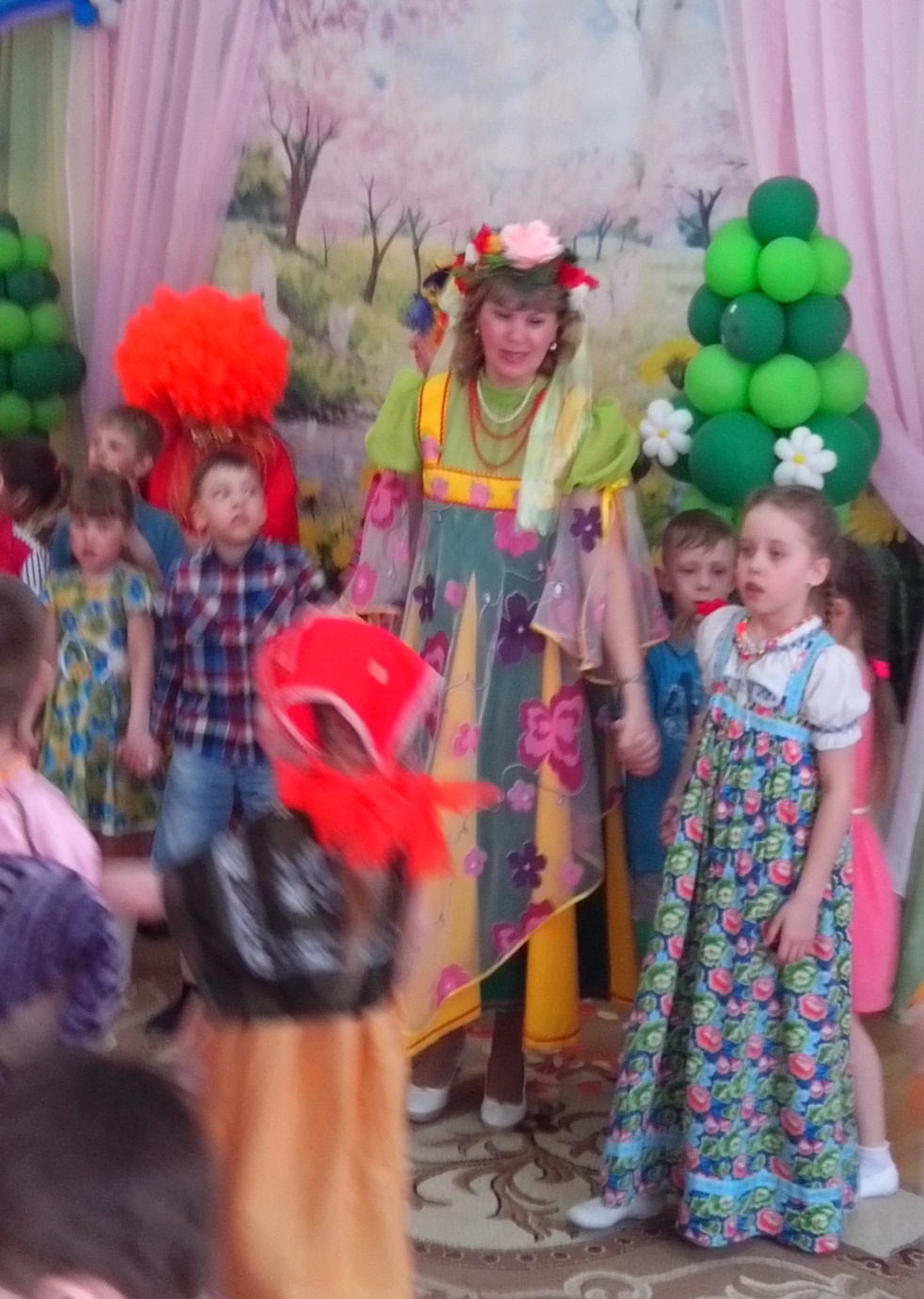 Вот красавица весна,
В детский садик к нам пришла.
Песню про нее споем,
Хоровод с ней заведем!
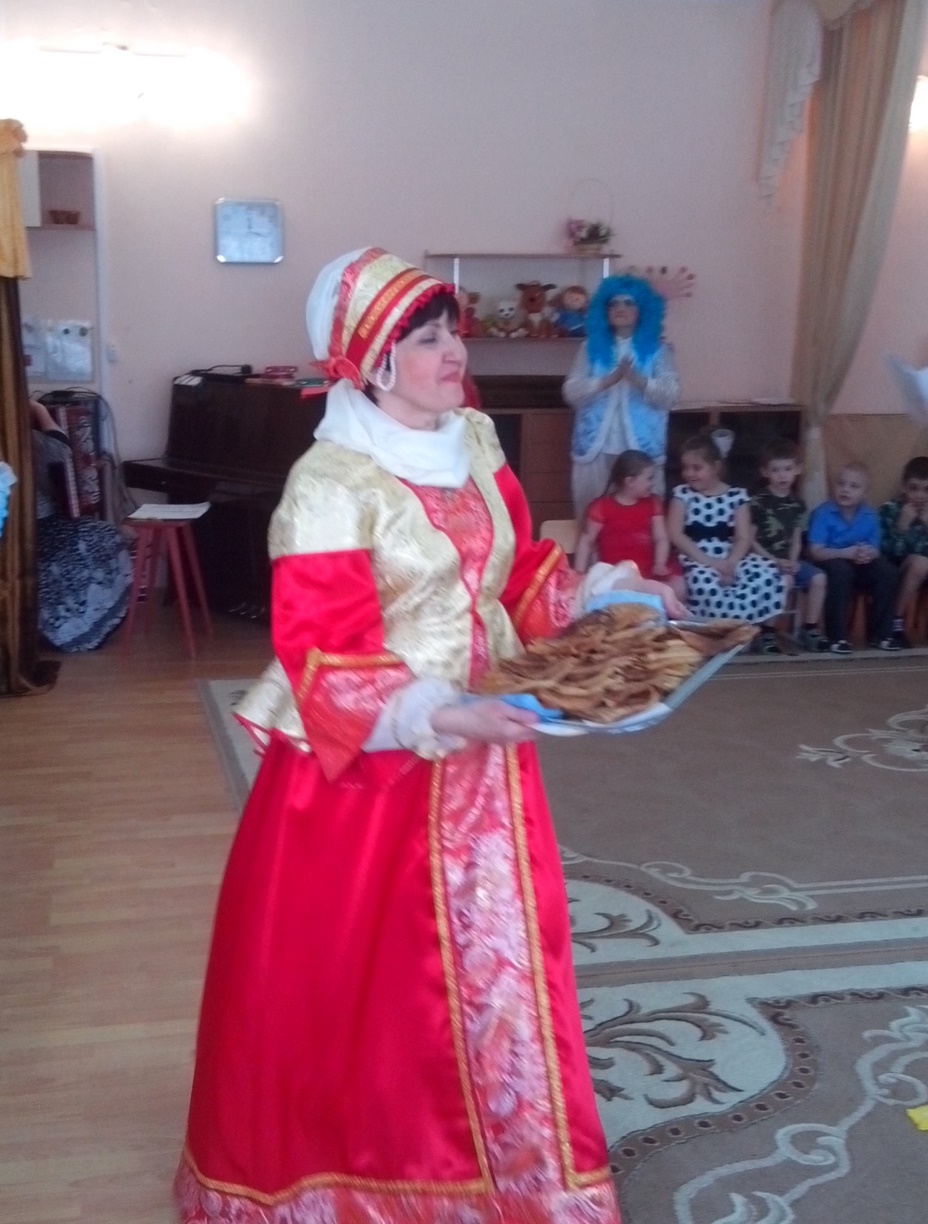 Мы играли, мы плясали
В хороводе запевали. 
Масленица к нам пришла,
И блины нам принесла!
Праздник кончился и мы дружно кушаем блины.
Очень вкусные блины нам сегодня напекли.
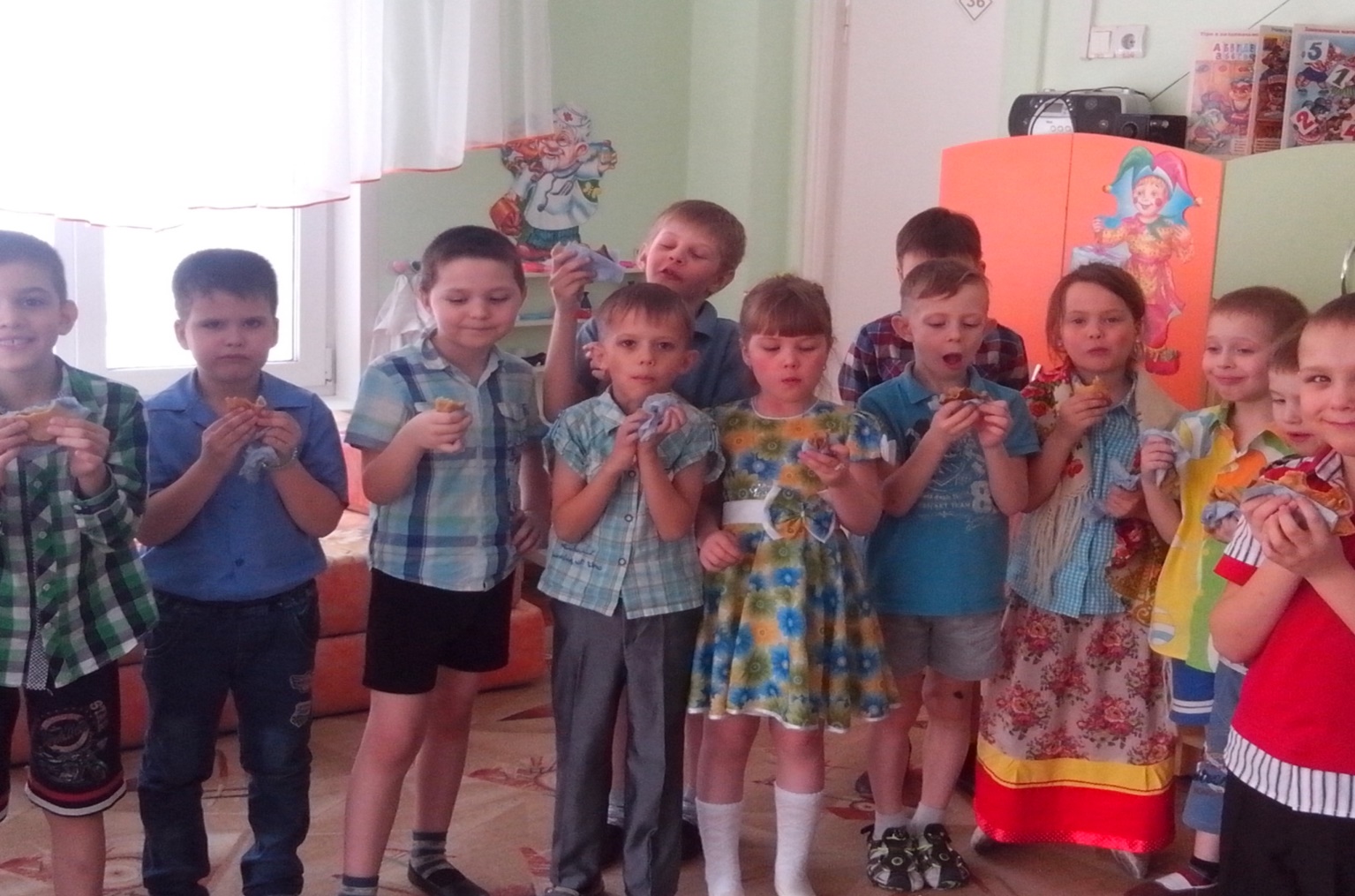 Спасибо за внимание!
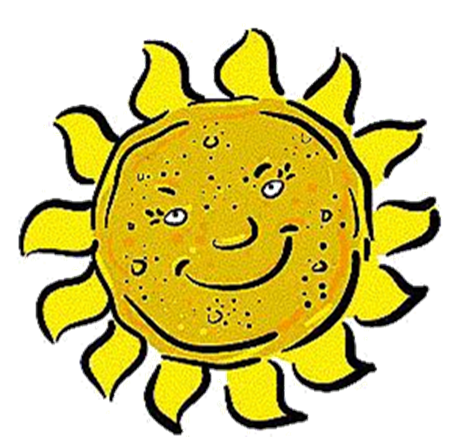